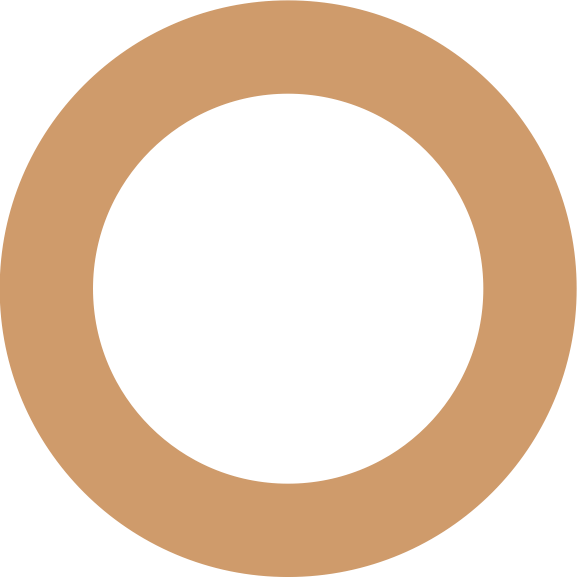 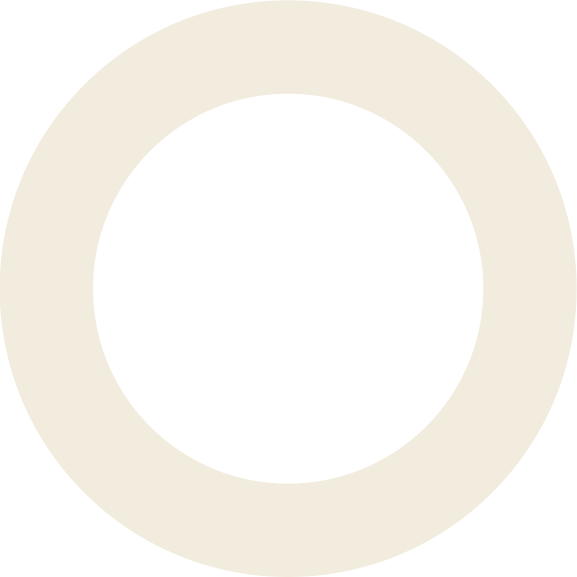 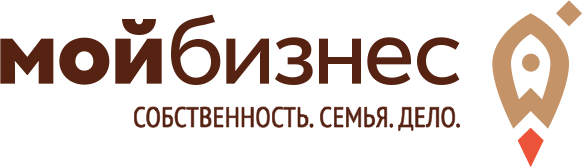 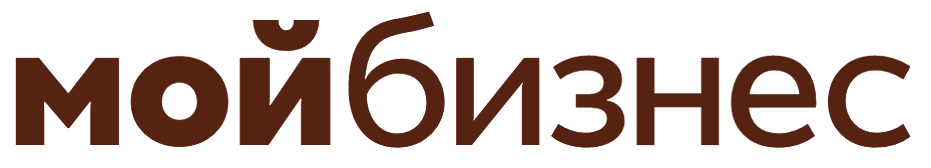 НАЦИОНАЛЬНЫЙ ПРОЕКТ ПО ПОДДЕРЖКЕ МАЛОГО И СРЕДНЕГО ПРЕДПРИНИМАТЕЛЬСТВА
1
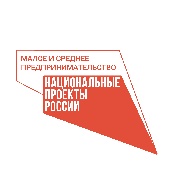 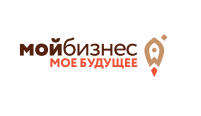 Организации инфраструктуры
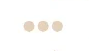 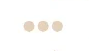 МФО, РГО (льготное, гарантийное кредитование)
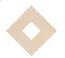 Центр поддержки предпринимательства
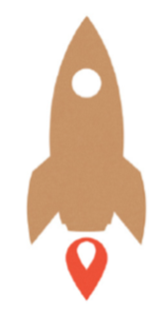 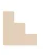 Центр кластерного развития
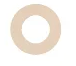 Центр поддержки экспорта
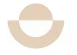 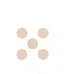 МФЦ
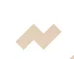 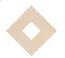 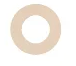 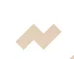 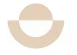 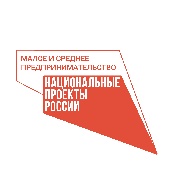 Организация и проведение мероприятийдля начинающих предпринимателей в 2020 году
Обучающий курс «Это бизнес, детки»
Обучающий курс «Основы самозанятости и предпринимательства»
Курсы для молодежи в возрасте 14-17 лет, направленные на поиск и генерацию бизнес-идеи, занятия по бизнес-планированию, ведению переговоров и т.д.
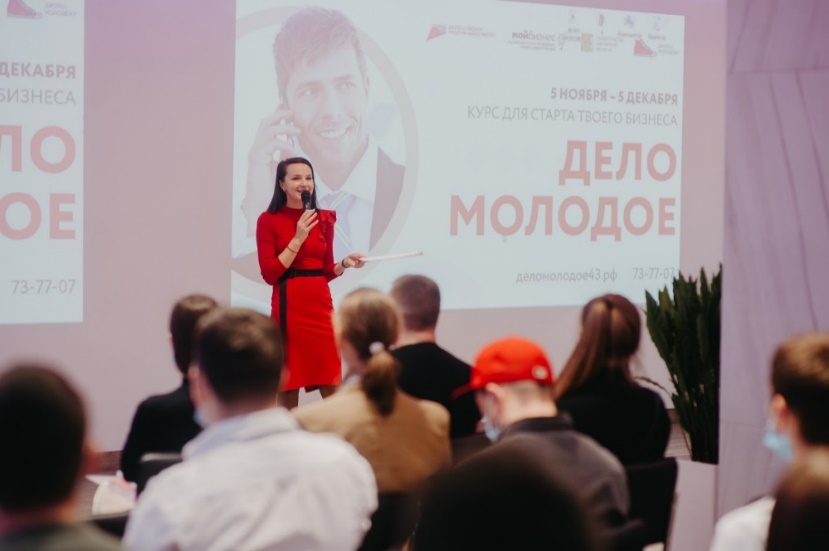 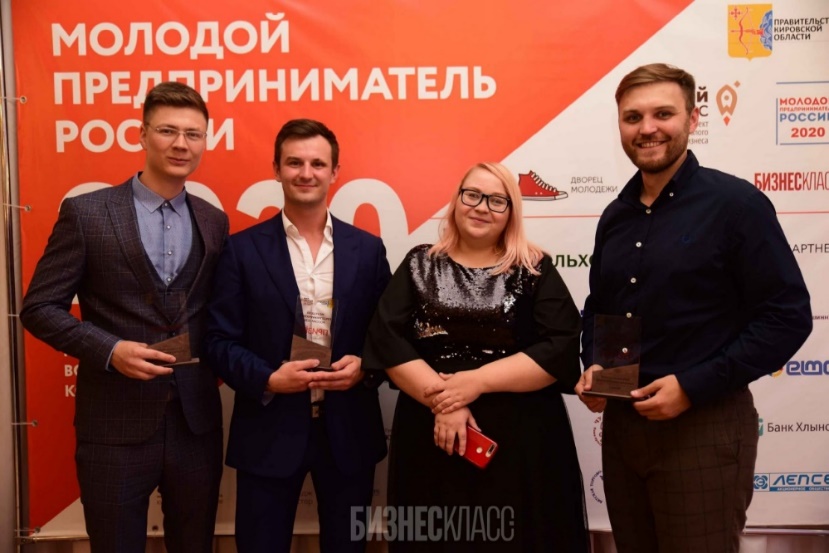 Мероприятия реализованы министерством спорта и молодежной политики Кировской области совместно с министерством экономического развития и поддержки предпринимательства Кировской области
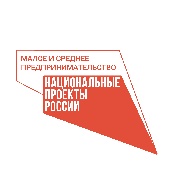 Организация и проведение мероприятийдля начинающих предпринимателей в 2020 году
Программа по наставничеству для начинающих предпринимателей «Дело молодое»
Региональный этап Всероссийского конкурса «Молодой предприниматель России»
Организовано участие 10 кировских предпринимателей во всероссийских мероприятиях
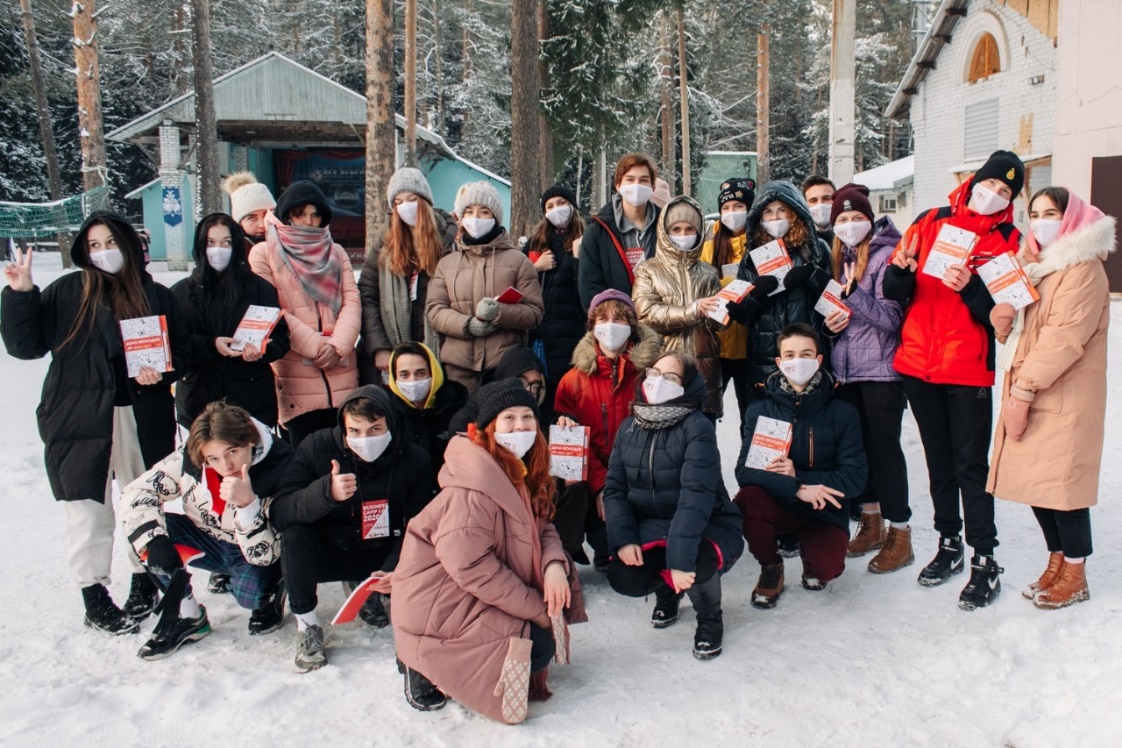 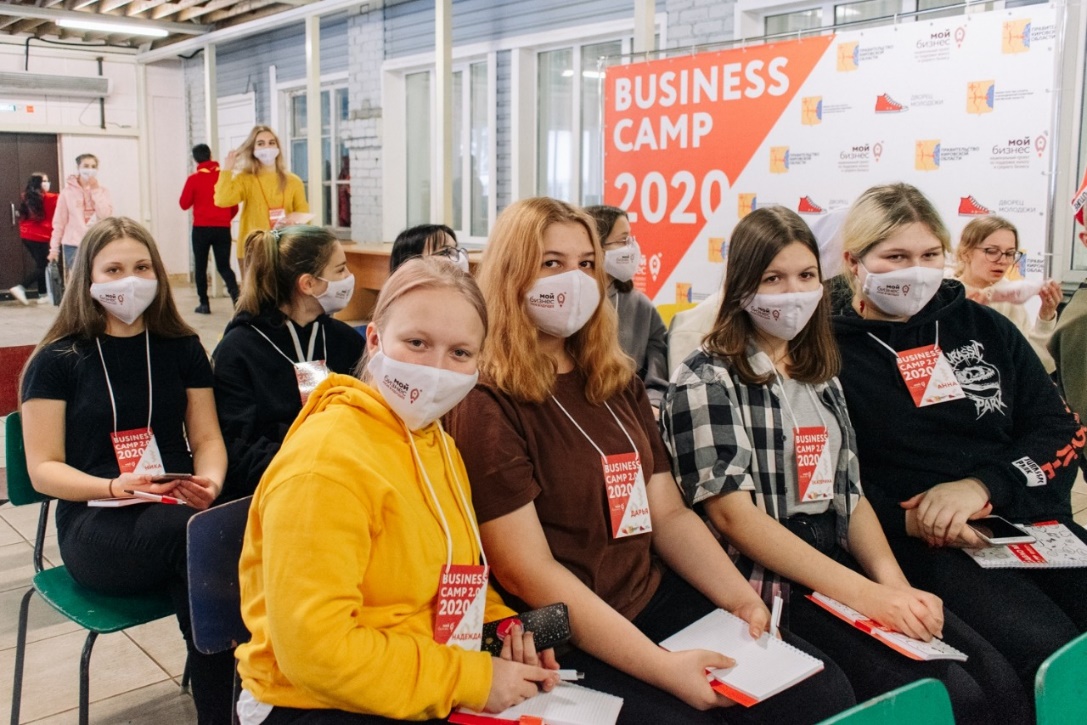 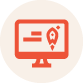 Запись на сайте:  мойбизнес-43.рф
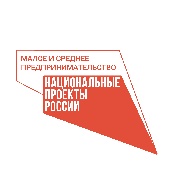 Организация и проведение мероприятийдля начинающих предпринимателей в 2021 году
Обучающий курс основам предпринимательской деятельности для молодежи в возрасте 14-17 лет
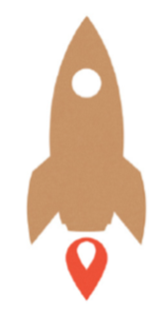 Деловые игры для молодежи в возрасте 14-17 лет
Консультации по вопросам начала ведения собственного дела
Старт проекта 19.02.2021
Обучающий проект «Стартуй уверенно!»
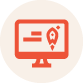 Запись на сайте:  мойбизнес-43.рф
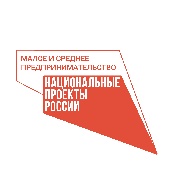 Открытие Юрлица/ ИП возможно
с 14 лет
с 18 лет
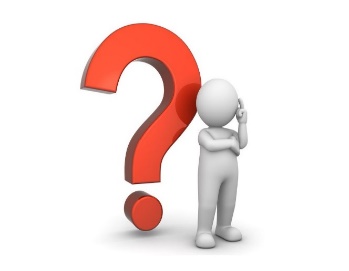 при нотариально заверенном согласии родителей
В центре «Мой бизнес» помогут: 
- выбрать систему налогообложения 
- через окно МФЦ открыть юрлицо/ зарегистрировать ИП без уплаты гос.пошлины
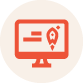 Запись на сайте:  мойбизнес-43.рф
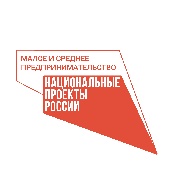 Налог на профессиональный доход НПД(самозанятость)
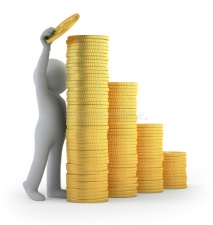 налоговая ставка 4% — с доходов от физ лиц6% — с доходов от юр лиц и ИП
могут применять физ лица, в том числе индивидуальные предприниматели
регистрация через 
бесплатное мобильное Приложение «Мой налог»
Так же можно зарегистрироваться:

- через личный кабинет на сайте ФНС России;
- через Уполномоченные банки;
- через  портал Гос.услуг
Условия:

- не привлекать наемных работников;
- доходы не превышают 2,4 млн. руб. в год;
- не заниматься перепродажей;
- не реализовать подакцизные, маркированные товары
- не добывать полезные ископаемые;
- не совмещать с другими системами налогообложения (ОСНО, УСНО, ЕСХН, ЕНВД и ПСН)
Других обязательных платежей нет

Есть возможность получить налоговый вычет в размере 10 тыс.руб.
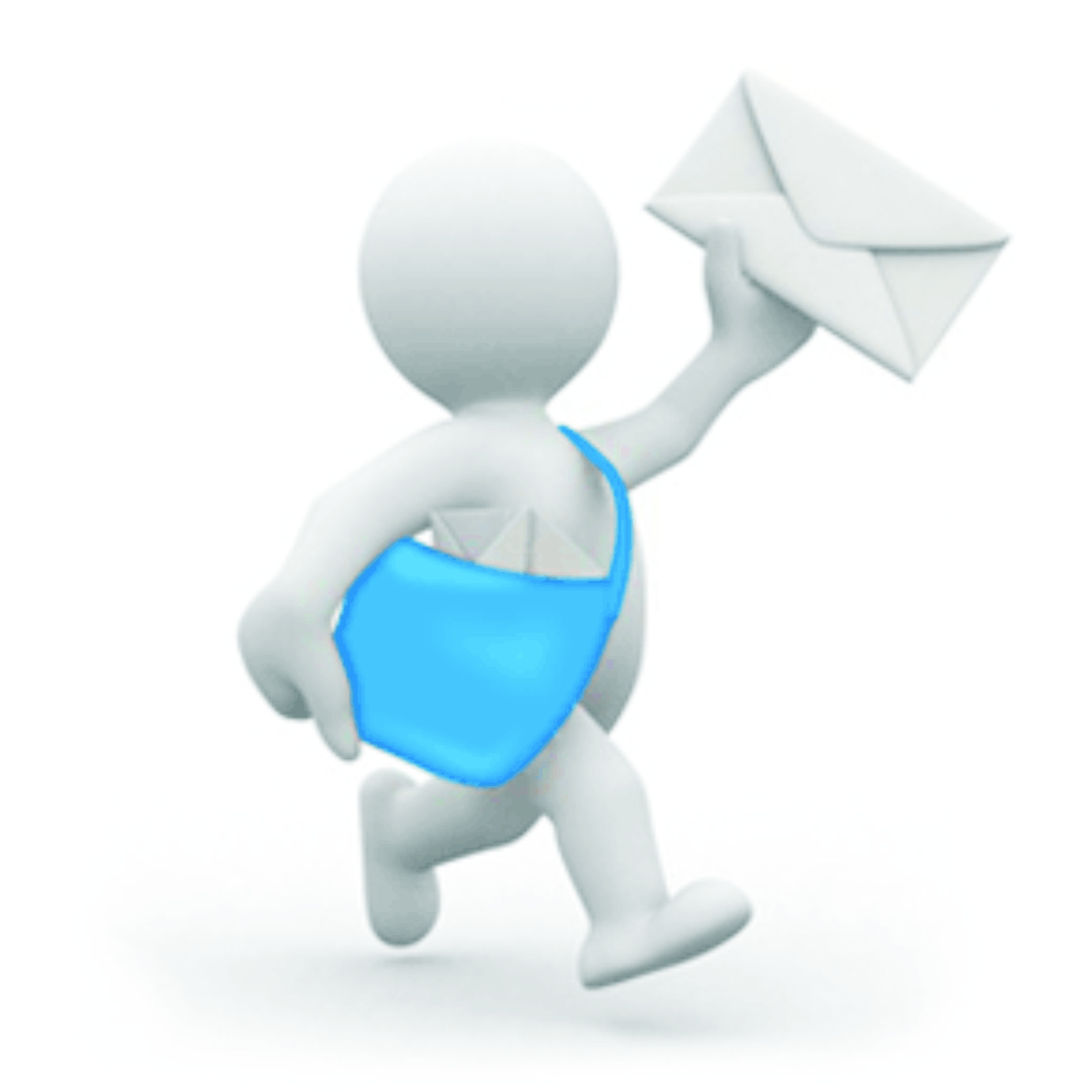 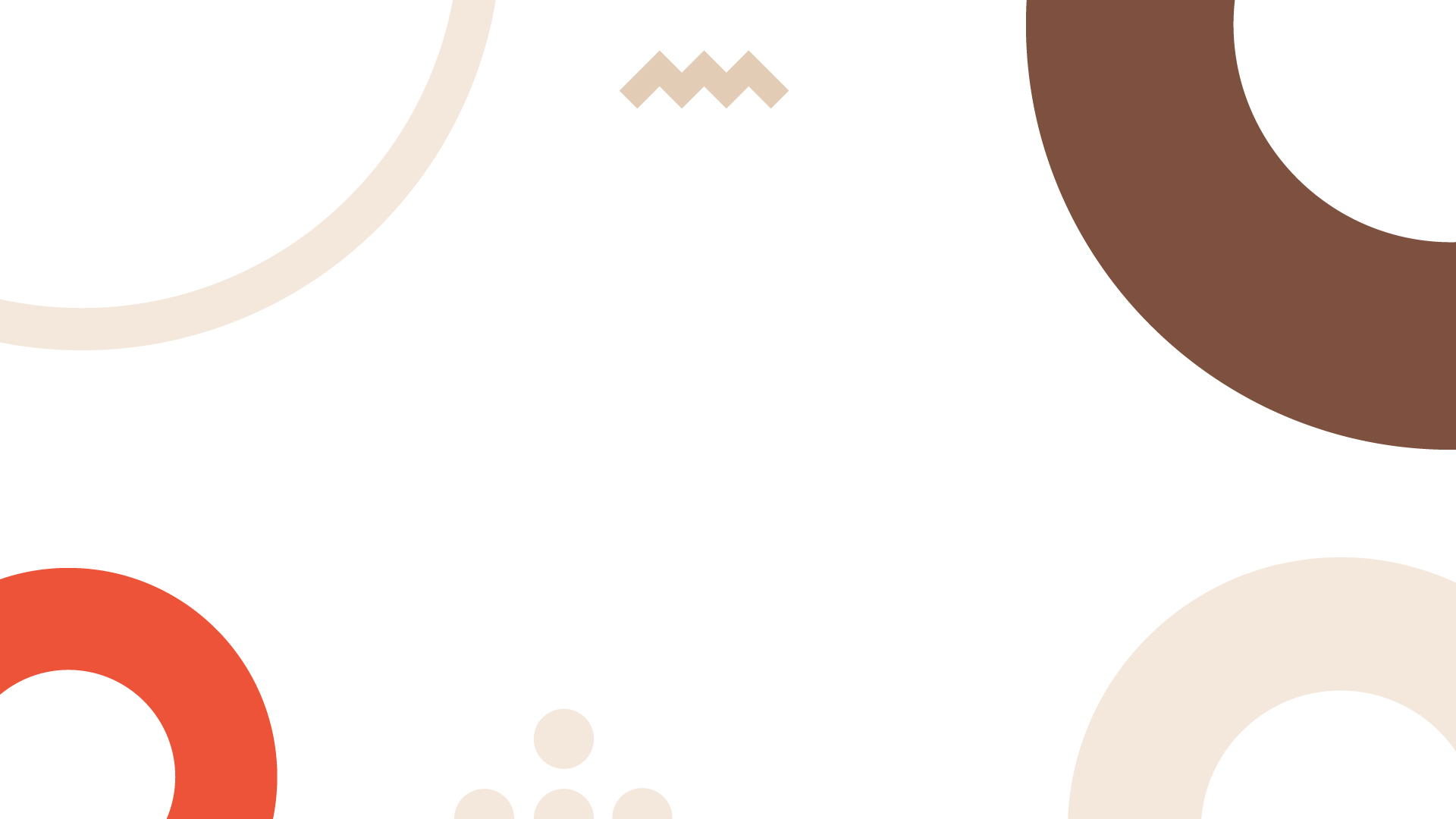 Спасибо за внимание!
г.  Киров, Динамовский проезд, д. 4, этаж 2-3, 610002

(+7 8332) 410-410, 648-649

сайт: мойбизнес-43.рф
e-mail: mail@kfpp.ru